2015 Vessel Activity in the Arctic
Jeffrey D. Adams and Gregory K. Silber
NOAA Fisheries 
Office of Protected Resources
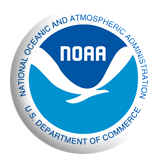 Arctic Marine Environment
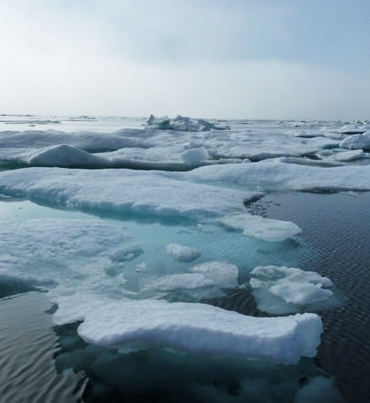 Increased surface air temperatures
Reduction in sea-ice extent 
Increased maritime activity
Increased impacts
Limited vessel activity information 
Comprehensive baseline needed
U.S. Department of Commerce | National Oceanic and Atmospheric Administration | NOAA Fisheries | Page 2
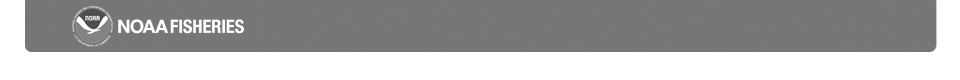 AIS Overview
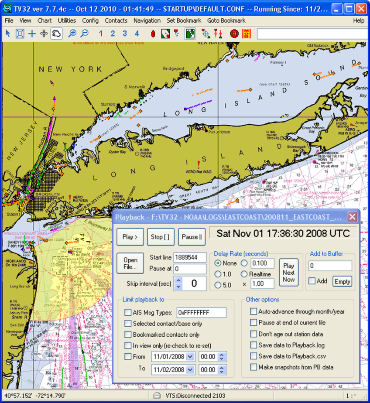 Automatic Identification System
Maritime Safety Technology
IMO and USCG Mandated
Static Information: vessel name, mmsi, call sign, imo number, type, and length
Dynamic Information: vessel speed, position, heading, and course
U.S. Department of Commerce | National Oceanic and Atmospheric Administration | NOAA Fisheries | Page 3
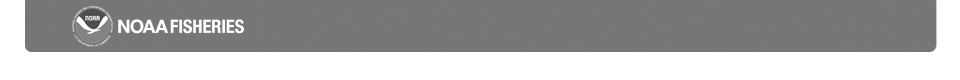 Satellite AIS System
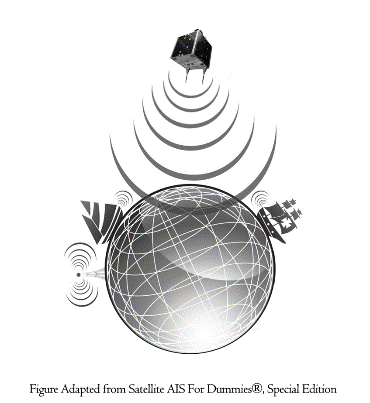 AIS signals detected in space!
Low-orbiting microsatellites
Single satellite has a field of view of 2500 nautical miles
Constellations of microsatellites
Open ocean and coastal areas!
Commercial vendors
Cost effective
U.S. Department of Commerce | National Oceanic and Atmospheric Administration | NOAA Fisheries | Page 4
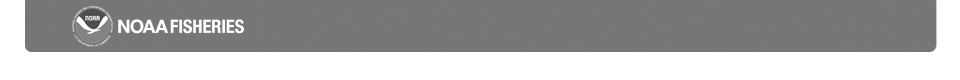 Characterizing Vessel Activity
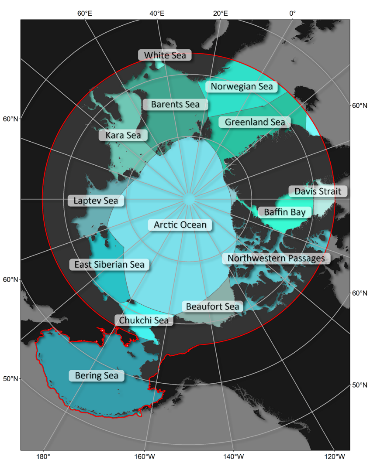 2015 satellite AIS data
ARPA boundary
Vessel activity metrics
Enhanced vessel database
Vessel type and size classes
Annual and monthly activity
Regional and ocean/sea activity
U.S. Department of Commerce | National Oceanic and Atmospheric Administration | NOAA Fisheries | Page 5
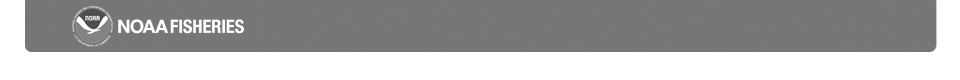 Vessel Activity - Synopses
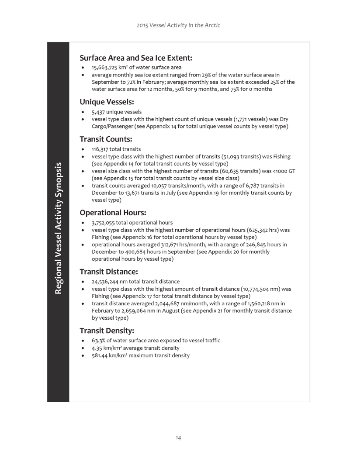 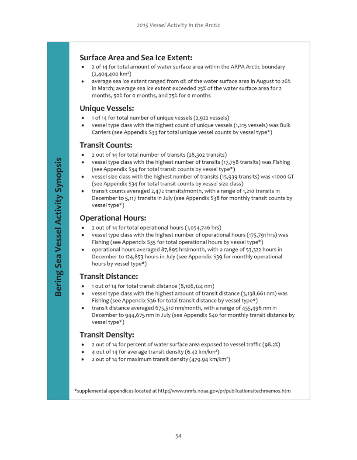 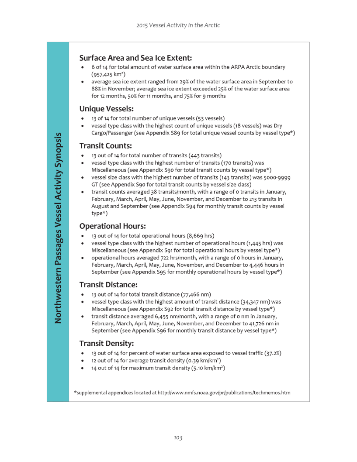 One-page summary
High-level information
Surface area and sea ice extent
Vessel activity totals and ranges
Relative vessel activity ranks for different oceans and seas
U.S. Department of Commerce | National Oceanic and Atmospheric Administration | NOAA Fisheries | Page 6
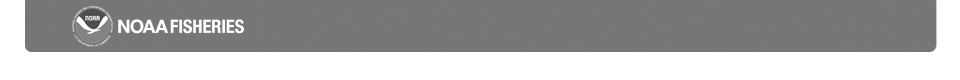 Vessel Activity - Charts
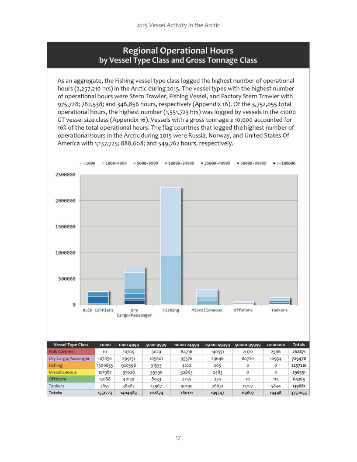 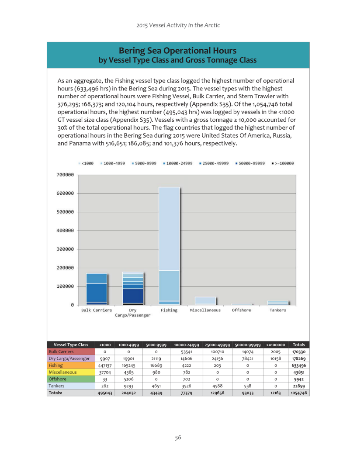 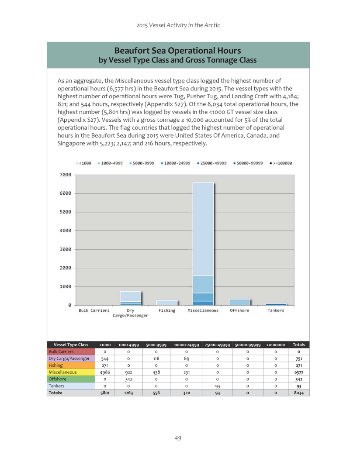 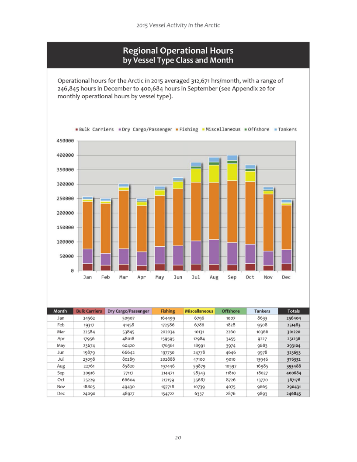 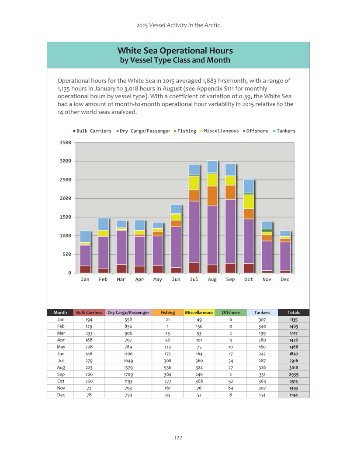 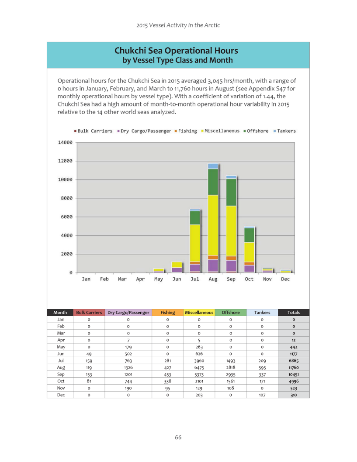 Annual activity by vessel type and size classes
6 vessel type classes (Appendix 1)
7 vessel size classes (GT)
Monthly activity by vessel type class
U.S. Department of Commerce | National Oceanic and Atmospheric Administration | NOAA Fisheries | Page 7
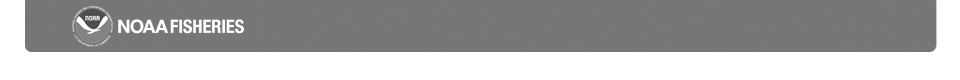 Vessel Activity - Appendices
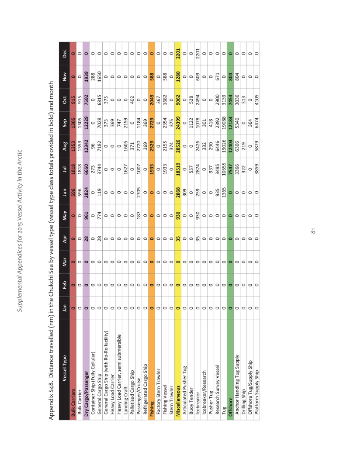 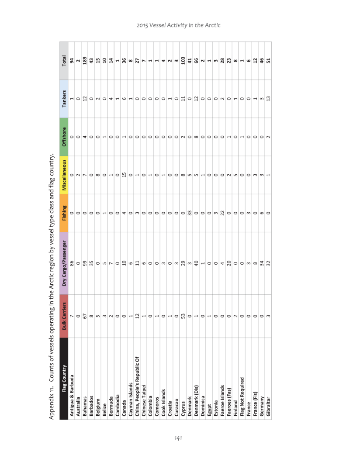 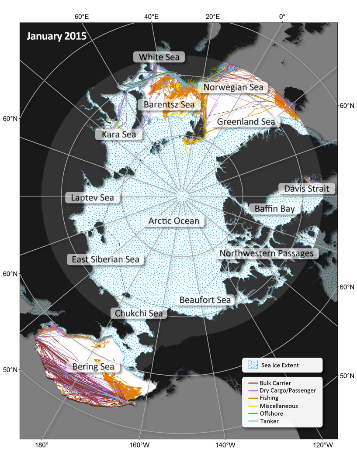 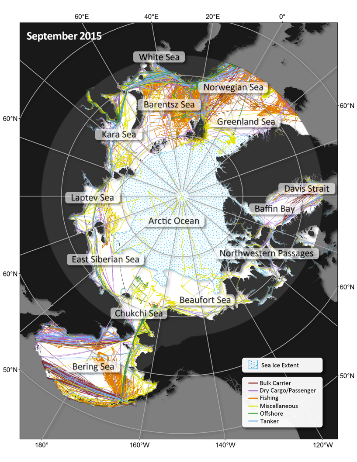 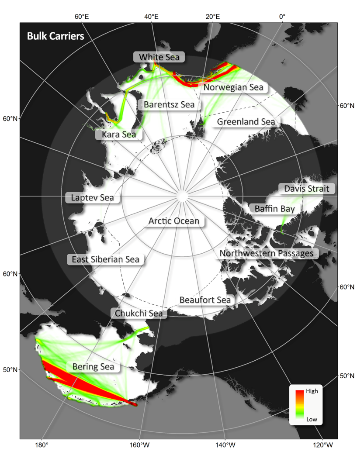 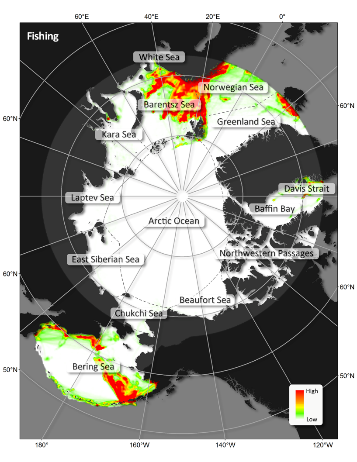 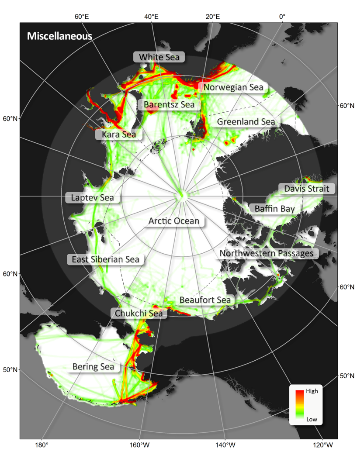 Activity metrics by vessel type
Vessel and transit counts by flag country
Transit and sea ice extent maps
Transit density by vessel type class maps
U.S. Department of Commerce | National Oceanic and Atmospheric Administration | NOAA Fisheries | Page 8
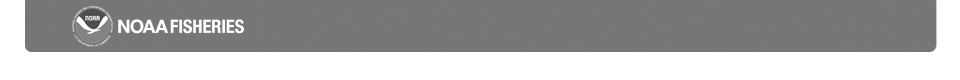 Applications
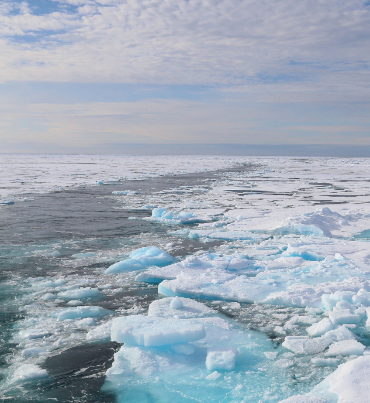 Identifies areas of highest use
Areas to target for updating bathymetric data
Assist with determining locations for shipping lanes
Determine areas of highest risk to marine mammals (overlay habitat maps with vessel traffic info)
U.S. Department of Commerce | National Oceanic and Atmospheric Administration | NOAA Fisheries | Page 9
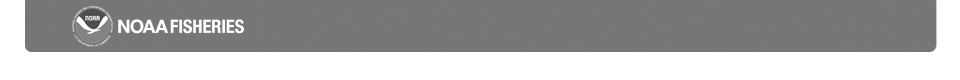 Acknowledgements
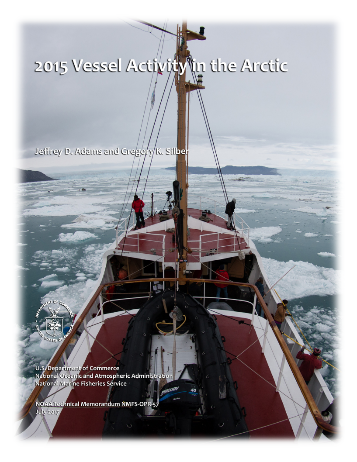 Kam Chin and David Phinney of the Department of Transportation VOLPE Data Center 
Peter Oppenheimer of the NOAA General Counsel Office
Candace Nachman of NOAA Fisheries Office of Policy
U.S. Department of Commerce | National Oceanic and Atmospheric Administration | NOAA Fisheries | Page 10
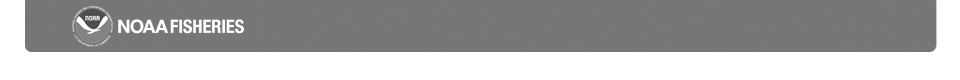